БЮДЖЕТ ДЛЯ 
ГРАЖДАН 

к проекту решения Думы об исполнении 
бюджета Труновского муниципального округа Ставропольского края 
за 2023 год
СОДЕРЖАНИЕ
 
Представление………………………………………………………………………………………….……………………………………………………………………………………………………………..3
Прогноз социально-экономического развития Труновского муниципального округа Ставропольского края…………………………………….…4-6
Доходы…………………………………………………………………………………………………………………………………………………………………………………………………………..……..7-8
Объем и структура налоговых и неналоговых доходов, а также межбюджетных трансфертов, поступающих в бюджет Труновского муниципального округа Ставропольского края, сведения о планируемых и фактических значениях за 2023 год………………………………..…...9
Структура безвозмездных поступлений в бюджет Труновского муниципального округа в 2023 году……………………………………………….….…….10
Межбюджетные поступления в бюджет Труновского муниципального округа за 2023 год в сравнении с 2022 годом..................................11                                                                    
Исполнение налоговых и неналоговых доходов Труновского муниципального округа 2022-2023 годы…………………....................................12
Расходы…………………………………………………………………………………………………………………………………………………………………………………………………….………..……13
Особенности исполнения бюджета Труновского муниципального округа в 2023 году……………………………………………………………………………..….14
Национальные проекты в 2023 г………………………………………………………………………………………………………………………………………………………………….……….15
Информация о расходах бюджета округа с учетом интересов целевых групп…………………………………………………………………………………………...…..16
Образование…………………………………………………………………………………………………………………………………………………………………………………………………………...17
Культура………………………………………………………………………………………………………………………………………………………………………………………………………............18
Дорожный фонд……………………………………………………………………………………………………………………………………………………………………………………………….……19
Благоустройство……………………………………………………………………………………………………………………………………………………………………………………………….…..20
Сведения о расходах бюджета по разделам и подразделам классификации расходов за 2023 год………………………………………………………….……21 
Оплата труда отдельных категорий работников бюджетной сферы в 2023 году…………………………………………………………...........................…22-23
Сведения об объемах бюджетных ассигнований, направляемых на исполнение публичных нормативных обязательств (по каждому) виду указанных обязательств……………………………………………………………………………………………………………………………………………………………………….…….24 
Реализация общественно значимых проектов округа………………………………………………………………………………………………………………………………..……25
Информация о реализации проектов по поддержки местных инициатив……………………………………………………………………………………….……...26-28 Основные сведения поступлений межбюджетных трансфертов в бюджет муниципального округа за 2023 год…………………………..29
Уровень долговой нагрузки на бюджет………………………………………………………………………………………………………………………………………….……………..……30                                         
Результаты оценки эффективности реализации муниципальных программ в 2021-2023 годах……………………………………………………………………31
Сведения о расходах бюджета в разрезе муниципальных программ за 2023 год……………………..……………………………………………………………...…...32
Административно - территориальное деление………………………………………………………..............................................................................................33
Глоссарий………………………………………………………………………………………………………………………………………………………………………………………………………….34-35
Контактная информация………………………………………………………………………………………………………………………………………………………………………………….….36
2
Уважаемые жители Труновского
муниципального округа!
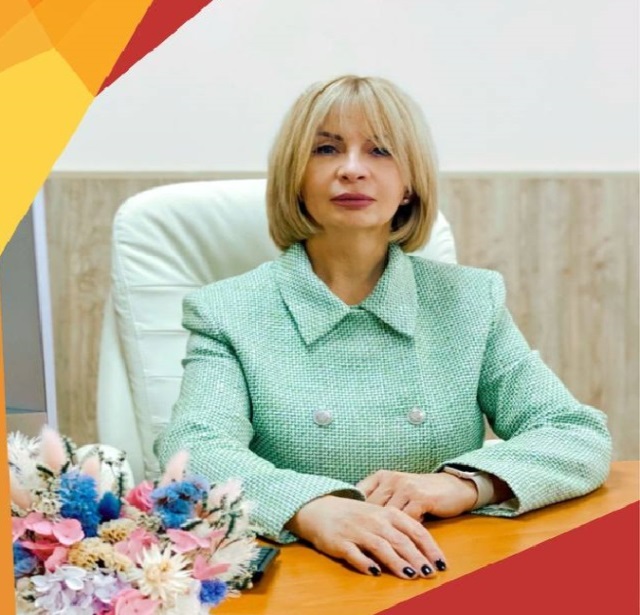 Перед Вами информационный материал – «Бюджет для граждан», который познакомит Вас с итогами исполнения бюджета Труновского муниципального округа Ставропольского края за 2023 год.
             По итогам 2023 года бюджет Труновского муниципального округа  исполнен по доходам в сумме 1492,2 млн. рублей.  
В целом объем  доходов бюджета муниципального округа за 2023 год увеличился по сравнению с 2022 годом на 173,3 млн. рублей, или на 13,1 процента. Данное увеличение обусловлено увеличением поступлений налоговых  и неналоговых доходных источников, что в абсолютном выражении составляет 98,4 млн. рублей. 
             В 2023 году безвозмездные поступления в бюджет муниципального округа увеличились по сравнению с 2022 годом на 74,9 млн. рублей или 7,9 процента
и составили 1016,9 млн. рублей.
Объем межбюджетных трансфертов, выделенных из краевого бюджета  составил  1008,9 млн. рублей, что составляет 67,6 процента в общем объеме доходов бюджета в 2023 году, из которых 514,4 млн. рублей или 51 процент приходится на субвенции.
          В сравнении с 2022 годом объем межбюджетных трансфертов уменьшился на  116,6 млн. рублей, за счет сокращения объема              субвенций.
В 2023 году расходы бюджета составили 1480,67 млн. рублей или 99,04 процента к годовым плановым назначениям, с увеличением объема расходов  в сумме на 158,97 млн. рублей или 10,73 %  к уровню 2022 года.
          Расходы за счет средств получаемых из  краевого бюджета затрагивают все сферы бюджета, в наибольшем объеме 62 процентов направлены на социальную сферу.
          Еще больше информации об итогах исполнения бюджета Труновского муниципального округа Ставропольского края за 2023 год вы найдете в этой брошюре .
С уважением, Глава Труновского                                                            муниципального округа 
Ставропольского края

                                                 Н.И. Аникеева
Сведения об основных показателях социально-экономического развития Труновского муниципального округа Ставропольского края
4
Инвестиционная среда Труновского муниципального округа Ставропольского края
млн.руб.
Объем инвестиций в основной капитал Труновского муниципального округа 
Ставропольского края в 2023 году увеличился в 5,4 раза к уровню 2018 года
2021 год
2022 год
2023 год
2020 год
2018 год
2019 год
5
Общие сведения об отдельных инвестиционных проектах
6
Доходы Труновского муниципального округа Ставропольского края за 2018-2023 годы
млн.руб
7
Доходы бюджета Труновского муниципального округа за 2023 год
млн.руб
31,9%
68,1%
В 2022 году  бюджет Труновского муниципального округа (далее - бюджет округа) исполнен по доходам в сумме 1318,9 млн. рублей или 102 % к годовым плановым назначениям в том числе:
  • налоговые и неналоговые доходы – 376,9 млн. рублей, что составляет 28,6 % в общем объеме доходов бюджета округа за отчетный период, или 109,5 % к годовым плановым назначениям;
   •безвозмездные поступления – 942,0 млн. рублей, что составляет 71,4 % в общем объеме доходов округа за отчетный период, или 99,2 % к годовым плановым назначениям.
8
Объем и структура налоговых и неналоговых доходов, а также межбюджетных трансфертов, поступающих в бюджет Труновского муниципального округа Ставропольского края, сведения о планируемых и фактических значениях за 2023 год
млн.руб
9
Структура безвозмездных поступлений в бюджет Труновского муниципального округа в 2023 году
млн.руб
170,0
316,3
1020,3
514,4
8,7
8,2
план
факт
10
Межбюджетные поступления в бюджет Труновского муниципального округа за 2023 год в сравнении с 2022 годом
млн.руб
11
Исполнение налоговых и неналоговых доходов Труновского муниципального округа 2022-2023 годы
млн.руб
12
Бюджет Труновского муниципального округа за 2022-2023 годы
млн.руб
13
Исполнение бюджета по расходам за 2023 год
млн.руб
В 2023 году расходы бюджета составили 1480,7 млн. рублей  или 98,6 процента к плановым показателям, с увеличением объема расходов  в сумме на 159 млн. рублей или 12 % к уровню 2022 года.
14
Реализация региональных проектов в Труновском муниципальном округе в 2023 году
млн.руб
В рамках реализации национальных проектов, определенных Указами Президента РФ, в округе исполнялись семь региональных проектов. Общая сумма бюджетных ассигнований, направленная в 2023 году на реализацию национальных проектов в  бюджете округа, составила 191,5 млн. рублей.
план
15
РАСХОДЫ БЮДЖЕТА С УЧЕТОМ ИНТЕРЕСОВ ЦЕЛЕВЫХ ГРУПП ПОЛЬЗОВАТЕЛЕЙ
Отрасли социальной сферы призваны удовлетворять культурные, образовательные, духовные потребности.
Высокий уровень развития социальной сферы оказывает огромное влияние на формирование человека - работника с активной жизненной позицией, на повышение производительности общественного труда.
Отрасли социальной инфраструктуры нацелены на удовлетворение социально - культурных, духовных, интеллектуальных запросов человека, поддержание его нормальной жизнедеятельности (образование, культура, искусство, физическая культура и спорт).
Основным направлением в социальной сфере остается улучшение качества жизни населения, создание оптимальных условий жизни для каждого человека, его здоровья, образования, трудовой деятельности и социальной справедливости для всех слоев населения.
16
Структура расходов бюджета Труновского муниципального округа по образованию за 2023 год
млн.руб
Расходы на образование в расчете на 1 жителя за 2021-2023 годы
тыс.руб.
17
Структура расходов бюджета Труновского муниципального округа по культуре за 2023 год
млн.руб
Расходы на культуру в расчете на 1 жителя за 2021-2023 годы
тыс.руб.
18
Исполнение ассигнований Дорожного фонда Труновского муниципального округа за 2022-2023 годы
млн.руб.
Расходы по разделу дорожное хозяйство (дорожные фонды) составили 290,6 млн. рублей или 98,8 % к плану, исполнение по ассигнованиям дорожного фонда составили 262,5 млн. рублей или 99,0% от плана, относительно  исполнения за 2022 год  рост составил 129,1 %.
19
Расходы бюджета Труновского муниципального округа на  «Благоустройство» за 2022- 2023 годы
млн.руб
2023 год
2022 год
Расходы на благоустройство исполнены в объеме 37,7 млн. рублей или на 88,7 % от плана, что на 110,6 % выше уровня 2022 года.
20
Сравнение структуры расходов по функциональному содержанию за 2022-2023 годы
млн.руб.
21
Повышение оплаты труда отдельных категорий работников бюджетной сферы в 2023 году
Среднемесячный доход от трудовой деятельности
41675,3
45713,8
109,7%
2022
2023
22
Расходы на фонд оплаты труда работников бюджетной сферы  за 2021-2023 годы
млн.руб.
Средняя заработная плата отдельных категорий работников бюджетной сферы по сравнению с 2022 годом выросла более чем на 4,5 %,  рост среднемесячного дохода от трудовой деятельности в округе составил 9,7 %.
+24,4
+60,6
В целом рост расходов бюджета на фонд оплаты труда работников бюджетной сферы в 2023 году по отношению к 2022 году в абсолютном выражении составил в сумме  24,4 млн. рублей.
23
Сведения об объемах бюджетных ассигнований, направляемых на исполнение публичных нормативных обязательств (по каждому) виду указанных обязательств
млн.руб
24
ОБЩЕСТВЕННО-ЗНАЧИМЫЕ ПРОЕКТЫ В 2023 ГОДУ
Программа поддержки местных инициатив
Инициативное бюджетирование
млн.руб.
10,25
9,7
25
ОБЩАЯ ИНФОРМАЦИЯ
ПРОЕКТ ПОДДЕРЖКИ МЕСТНЫХ ИНИЦИАТИВ (ППМИ) – новая организационная и институционная схема, позволяющая объединить ресурсы регионального бюджета, бюджетов муниципальных образований, финансовые ресурсы местных сообществ и направить их на поддержку местных инициатив для решения именно тех проблем, которые в большей степени волнуют население.
При этом отбор и реализация проектов в муниципальных образованиях осуществляется при активном участии населения.
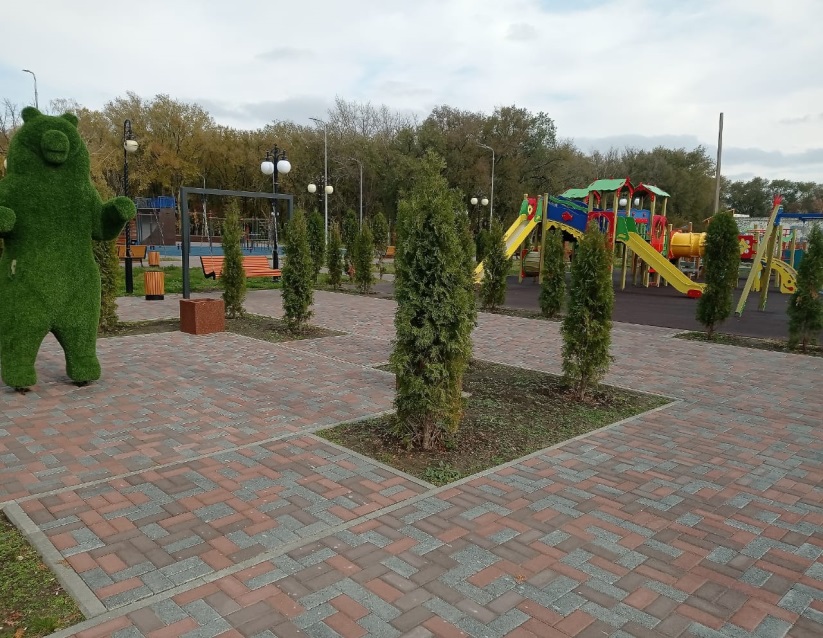 ЦЕЛИ ППМИ:
Создание экономических и социальных условий для динамического развития социальной инфраструктуры муниципальных образований.
Развитие потенциала органов местного самоуправления.
Активизация диалога населения с органами власти всех уровней в процессе решения выявленных проблем.
Выявление и решение именно тех проблем, которые наиболее остро воспринимаются населением.
Снижение иждивенческого настроения среди населения.
Расширение участия граждан в деятельности органов местного самоуправления.
Повышение качества эффективности использования государственных ресурсов за счет финансовой поддержки совместных инициатив населения и органов местного самоуправления.
26
Повышение эффективности работы органов местного самоуправления.
Создание и сохранение рабочих мест.
 ЗАДАЧИ ПРОЕКТА:
Восстановление и создание новых объектов социальной, общественной инфраструктуры местного уровня и повышение качества предоставляемых услуг.
Повышение уровня участия населения в разрешении собственных проблем, в планировании и расходовании бюджетных средств.
Развитие способностей местных органов власти планировать, готовить и внедрять проекты с участием населения.
 
НАПРАВЛЕНИЯ РЕАЛИЗАЦИИ ПРОЕКТОВ:
 
Организация в границах поселения электро-, тепло-, газо-, и водоснабжения населения, водоотведения, снабжение населения топливом в пределах полномочий, установленных законодательством Российской Федерации.
Обеспечение первичных мер пожарной безопасности в границах населенных пунктов населения.
Создание условий для обеспечения жителей поселения услугами бытового обслуживания.
Создание условий для организации досуга и обеспечения жителей поселения услугами организаций культуры.
Обеспечение условий для развития на территории поселения физической культуры и массового спорта.
Организация сбора и вывоза бытовых отходов и мусора.
Организация благоустройства территории поселения (включая освещение улиц, озеленение территории, устройство пешеходных дорожек и тротуаров)
Содержание мест захоронения.
 
КАК ЭТО РАБОТАЕТ?
 
Администрации муниципальных образований совместно с населением отбирают и готовят проекты для участия в региональном конкурсе.
Краевая конкурсная комиссия, на основе заранее согласованных критериев, определяет лучшие проекты для предоставления им субсидии.
Субсидии предоставляются из регионального бюджета на условии местного софинансирования (муниципалитет, спонсоры, население), которое может выражаться как в денежном, так и в другом эквиваленте (материалы, техника, труд и пр.)
27
Проект реализуется при постоянном мониторинге населения муниципального образования.
Муниципальные образования, победившие в конкурсе, проводят конкурсные процедуры по выбору подрядчика и заключают с ним соглашение.
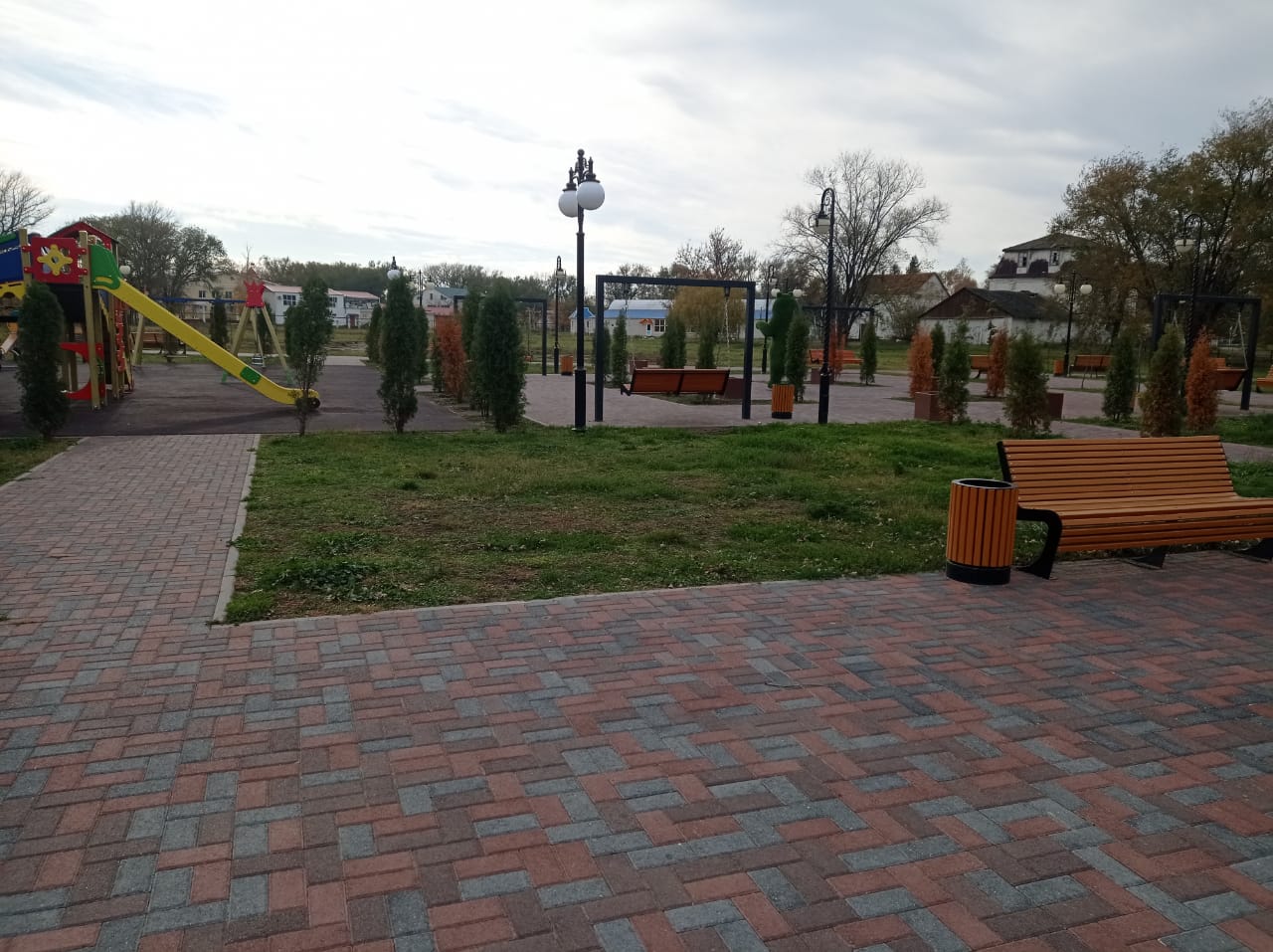 28
Исполнение бюджета за счет средств полученных из краевого бюджета в разрезе разделов классификации расходов
млн.руб
29
УРОВЕНЬ ДОЛГОВОЙ НАГРУЗКИ НА БЮДЖЕТ
ЗАДАЧИ ДОЛГОВОЙ ПОЛИТИКИ
Долговая политика-деятельность органов местного самоуправления, направленная на поддержание объема муниципального долга на оптимальном уровне, минимизацию стоимости его обслуживания и равномерное распределение платежей, связанных с его погашением и обслуживанием.
Бюджет Труновского  муниципального округа за 2023 год исполнен без дефицита.
30
Результаты оценки эффективности реализации муниципальных программ в 2021-2023 годах
31
Муниципальные программы Труновского муниципального округа за 2023 год Бюджет муниципального округа исполняется программным методом. Программная часть бюджета муниципального округа состоит  из 12  муниципальных программ,  исполнение по муниципальным программам составило 1320,35 млн. рублей или 99,10 процента от плана. Три муниципальные программы «Развитие сельского хозяйства»,  «Формирование современной городской среды» и «Развитие муниципальной службы» исполнены на 100 %.
млн.руб
Программная часть 
1320,35
Непрограммная часть
160,32
1480,67
32
ОПИСАНИЕ АДМИНИСТРАТИВНО-ТЕРРИТОРИАЛЬНОГО ДЕЛЕНИЯ:

Официальный сайт: www.trunovskiy26raion.ruАдминистративный центр муниципального округа: с. ДонскоеПлощадь округа: 168,5 тыс. гаЧисленность населения: 32 тыс. 678  чел. (на 1 января 2023 г.)
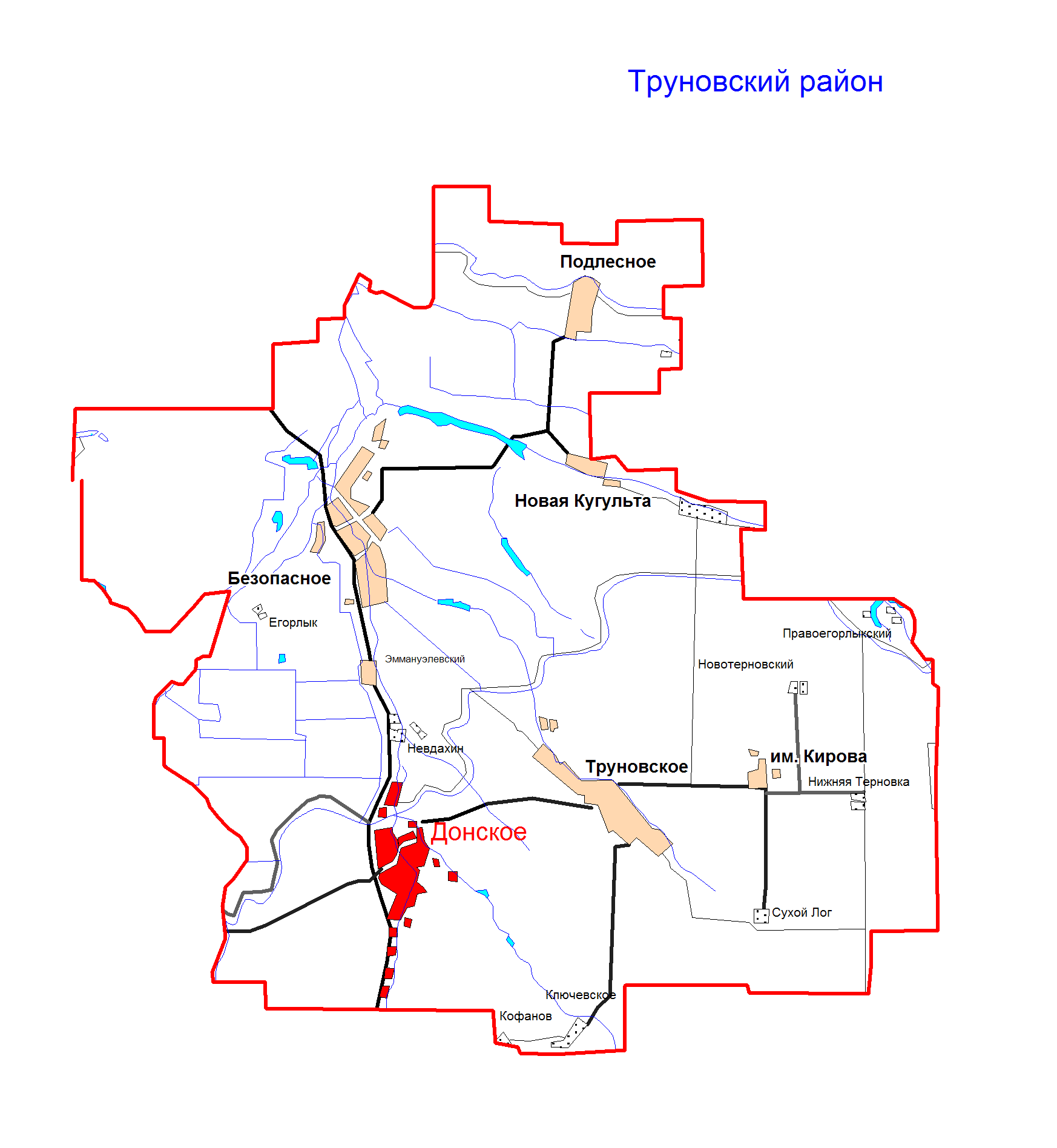 Труновский муниципальный округ
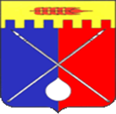 33
ГЛОССАРИЙ
 
Бюджет - форма образования и расходования денежных средств, предназначенных для финансового обеспечения задач и функций государства и местного самоуправления. 
Бюджетный процесс - деятельность по подготовке проектов бюджетов, утверждению и исполнению бюджетов, контролю исполнения, осуществлению бюджетного учета, составлению, внешней проверке, рассмотрению и утверждению бюджетной отчетности. 
Бюджетные инвестиции - бюджетные средства, направляемые на создание или увеличение за счет средств бюджета стоимости государственного (муниципального) имущества. 
Муниципальная программа –комплекс планируемых мероприятий, взаимоувязанных по задачам, срокам осуществления, исполнителям и ресурсам и обеспечивающих наиболее эффективное достижение целей и решение задач социально-экономического развития муниципального образования.
Муниципальный долг - обязательства, возникающие из государственных или муниципальных заимствований, гарантий по обязательствам третьих лиц, другие обязательства в соответствии с видами долговых обязательств, установленными Бюджетным кодексом, принятые на себя Российской Федерацией, субъектом Российской Федерации или муниципальным образованием. 
Дотации - межбюджетные трансферты, предоставляемые на безвозмездной и безвозвратной основе без установления направлений их использования. 
Доходы бюджета - поступающие в бюджет денежные средства, за исключением средств, являющихся в соответствии с Бюджетным кодексом источниками финансирования дефицита бюджета.
34
Межбюджетные отношения - взаимоотношения между публично-правовыми образованиями по вопросам регулирования бюджетных правоотношений, организации и осуществления бюджетного процесса. 
Межбюджетные трансферты - средства, предоставляемые одним бюджетом бюджетной системы Российской Федерации другому бюджету бюджетной системы Российской Федерации. 
Налоговые доходы – поступления от уплаты налогов и сборов, установленных Налоговым ко­дексом Российской Федерации. 
Неналоговые доходы – все доходы, поступающие в соответствующий бюджет, не отнесенные к налоговым доходам и безвозмездным поступлениям.
Расходы бюджета - выплачиваемые из бюджета денежные средства, за исключением средств, являющихся в соответствии с Бюджетным кодексом источниками финансирования дефицита бюджета.
Сбалансированность бюджета – один из основополагающих принципов формирования и исполнения бюджета, состоящий в количественном соответствии (равновесии) бюджетных расходов доходам. В случае нарушения баланса возникает дефицит или профицит бюджета. 
Субвенции – межбюджетные трансферты, предоставляемые в целях обеспечения исполнения отдельных государственных полномочий, переданных органам местного самоуправления. 
Субсидии – межбюджетные трансферты, предоставляемые в целях софинансирования расходов на решение вопросов местного значения.
35
Контактная информация финансового управления администрации  Труновского муниципального округа Ставропольского края
 
 
Почтовый адрес: 356170, Ставропольский край, Труновский район,
с. Донское, ул. Ленина, 5
Адрес электронной почты финансового управления: fintrunov@yandex.ru
Адрес официального сайта администрации Труновского муниципального округа:
www.trunovskiy26raion.ru
Адрес официального сайта Министерства финансов Ставропольского края: stavmf@mfsk.ru
Справочный телефон: (86546) 3-16-55, факс: (86546) 3-11-36
График работы финансового управления:
понедельник – пятница с 8-00 до 16-00;
перерыв с 12-00 до 13-00;
суббота, воскресенье - выходные дни.
36